Problem Solving
Module-ii
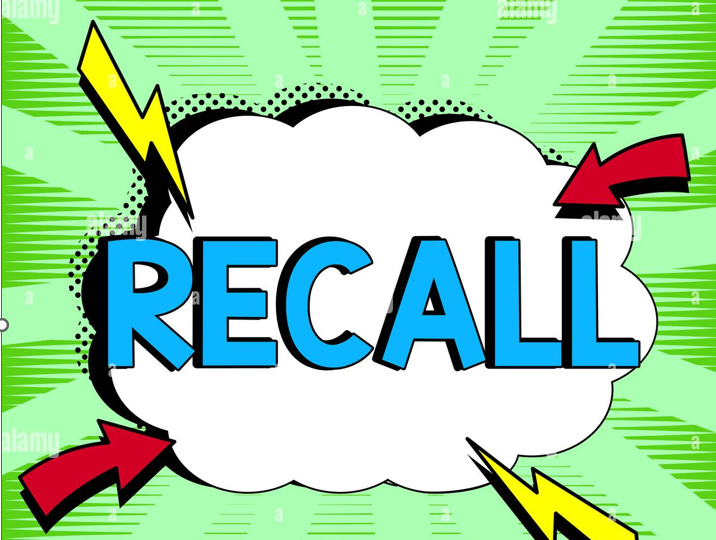 Types of Agents
Simple Reflex Agents
Model based Reflex Agents
Goal based
Utility based
Learning  based
Agent representations
Atomic
Factored
Structured
PROBLEM SOLVING AGENTS
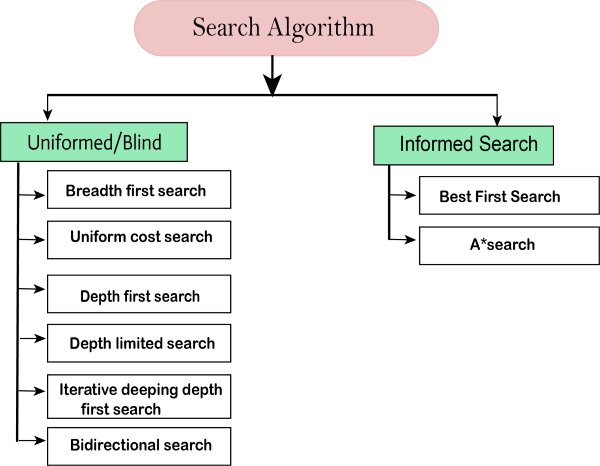 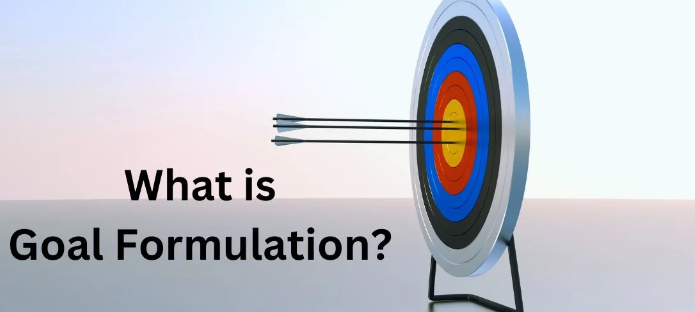 Goal formulation for an agent is based on the current situation and agent’s performance
Eg: Agent planning to travel a certain place
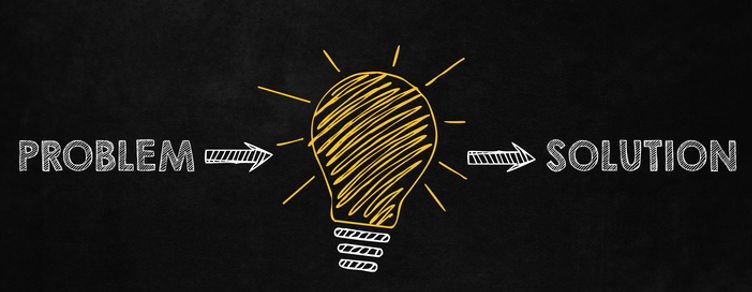 Problem formulation for an agent is deciding based on the agent’s states and actions. It is always oriented towards goal
Eg: Agent planning to travel a certain place
Agent Assumptions
Environment is observable
Environment is discrete
Environment is known
Environment is deterministic
Under these assumptions, the solution to any problem is a fixed sequence of actions.
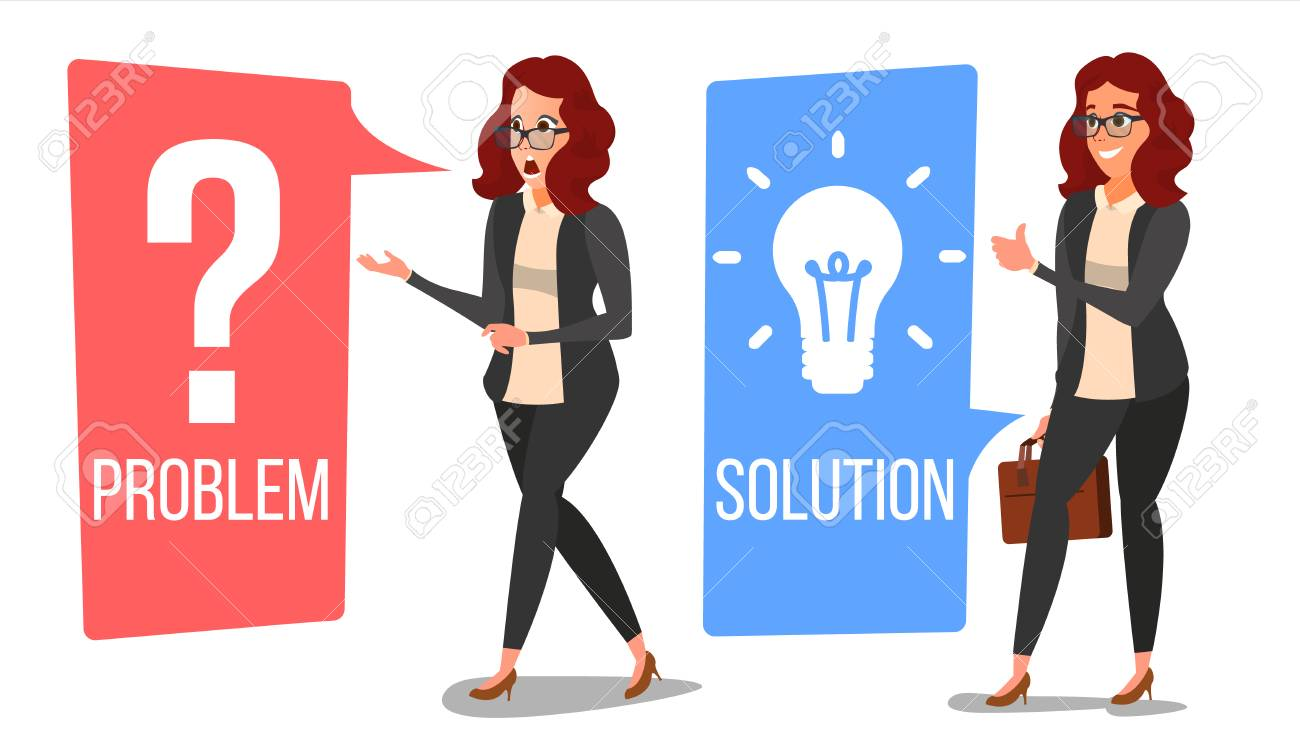 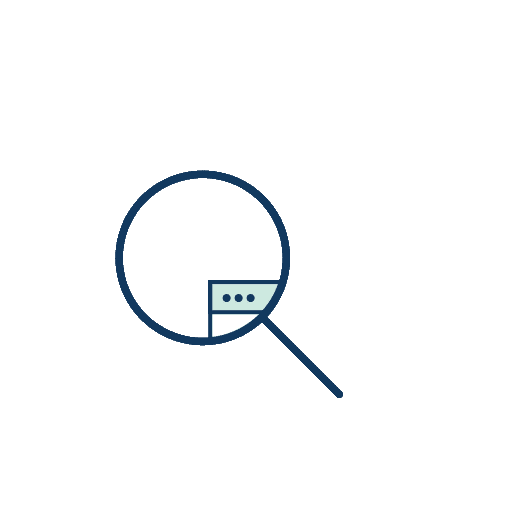 Searching- finding the sequence of actions that reaches the goal
Search algorithm takes problem as input and provides action sequence as solution
Formulate- Search-Execute strategy
Simple Problem solving Agent
SIMPLE-PROBLEM-SOLVING-AGENT
function
(percept)
returns an action
seq, action sequence
persistent:
state, agents current conception
goal, the goal formulation
problem, problem formulation
state <- UPDATE_STATE(state, percept)
if seq is empty then
goal<- FORMULATE-GOAL(state))
problem<- FORMULATE-PROBLEM(state,goal))
seq<- SEARCH(problem)
if seq==failure then return null action
action<-FIRST(seq)
seq<-REST(seq)
return action
percepts are ignored: Open loop systems
STATE SPACE
Problem Definition
Initial state
In(state)
Possible actions
{A1,A2..An}
Applicable actions
Description
Result(s,A)
Transition model
Any state reachable from a given state by a single action is called Successor
Problem Definition- Graph
State space – graph in which nodes(vertices) are states and links(edges) are actions
Sequence of states connected by sequence of actions is called path
Goal test determines whether agent is in the Goal state
Path cost function assigns a numerical cost to each path
Path cost might be sum of all step costs
Agent strives for optimal path which is finding least cost path
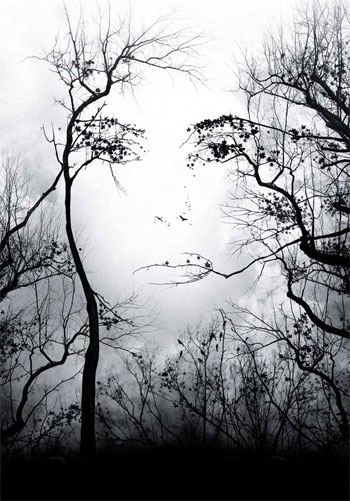 Abstraction
State Abstraction
Action Abstraction
Eases problem formulation
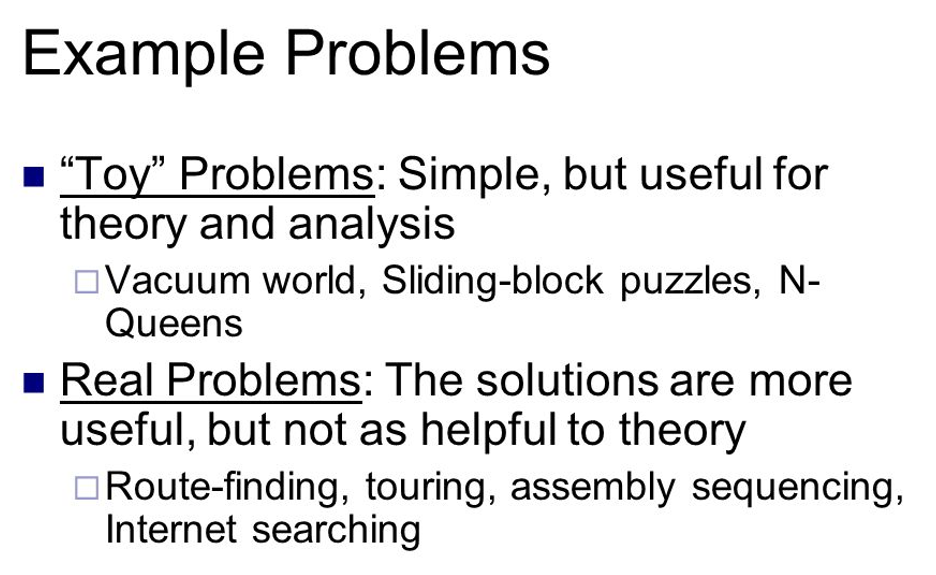 Agent location, Dirt location
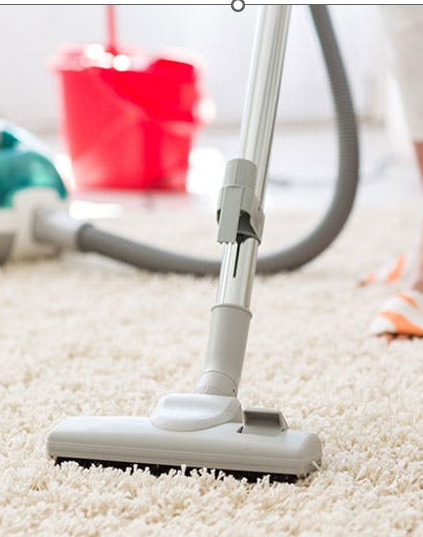 States
Any state
Initial state
Suck, Left, Right
Actions
State with Actions
Transitional model
Goal test
Keep all squares clean
Vacuum cleaner problem
Sum of all step costs
Path cost
State space of vacuum cleaner
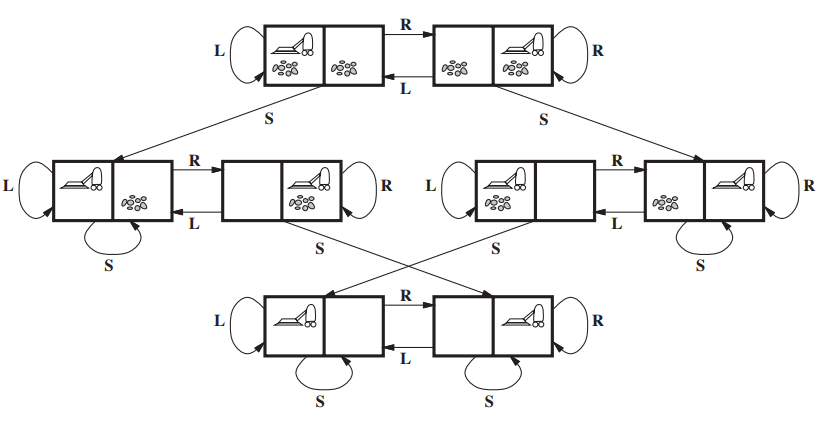 8 puzzle Game
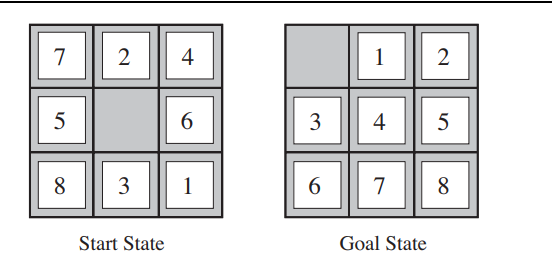 Location of numbers and blank
States
Any state
Initial state
Actions
Left, Right, Up and Down
Transitional model
State with Actions
Reach Goal State
Goal test
Sum of all step costs
Path cost
Belongs to class of Sliding block puzzles
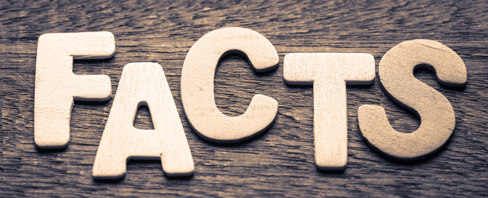 8 queen problem
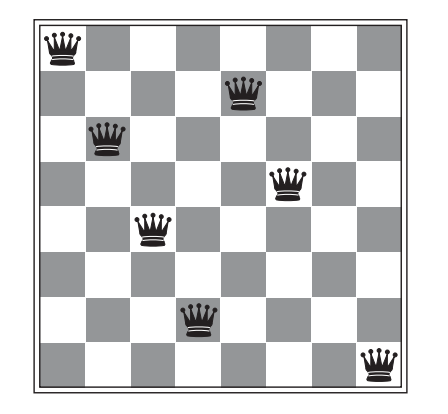 Failed solution
8 queen problem
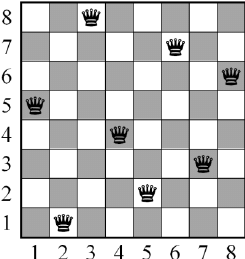 Passed solution
States
Arrangement of queens
Empty chess board
Initial state
Actions
Add a queen
Transitional model
State with Actions
All 8 queens on board with none attacked
Goal test
Path cost
Sum of all step costs
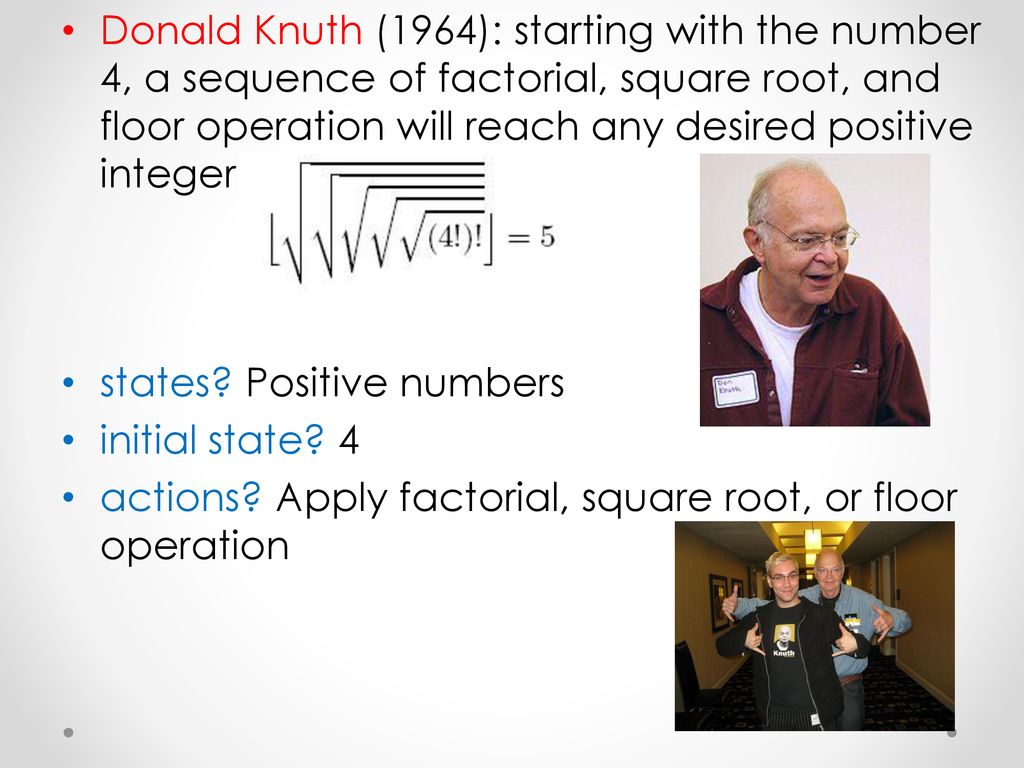 620,448,401,733,239,439,360,00 states
Route finding
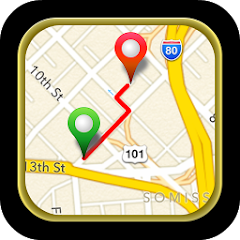 States
Locations
Source
Initial state
Actions
Flight
Transitional model
State with Actions
Reached destination
Goal test
Path cost
Monetary cost, Time, Seat quality, Customs and migration procedures
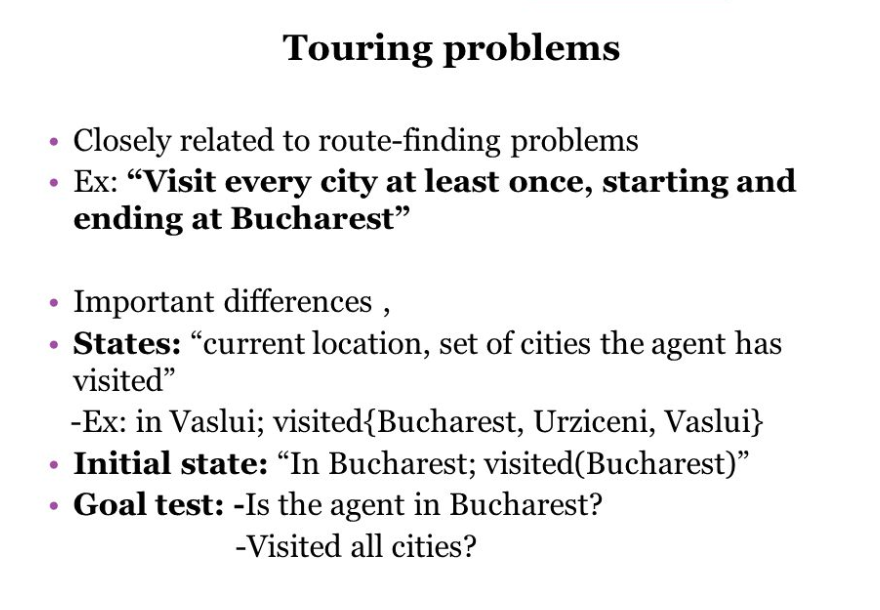 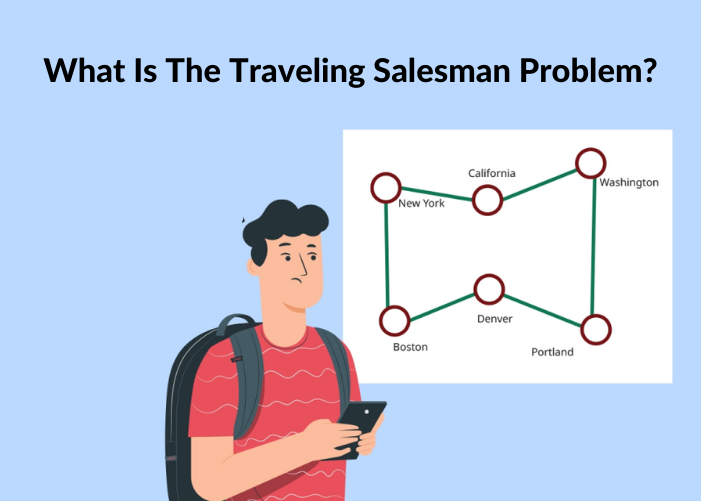 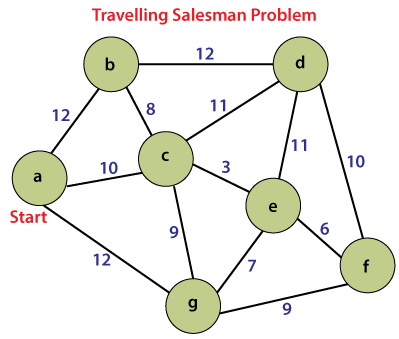 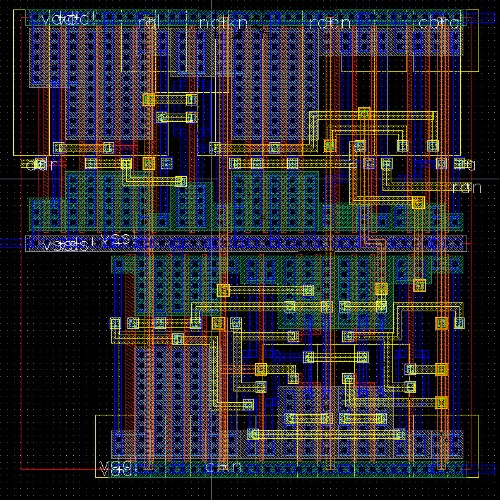 VLSI layout problem
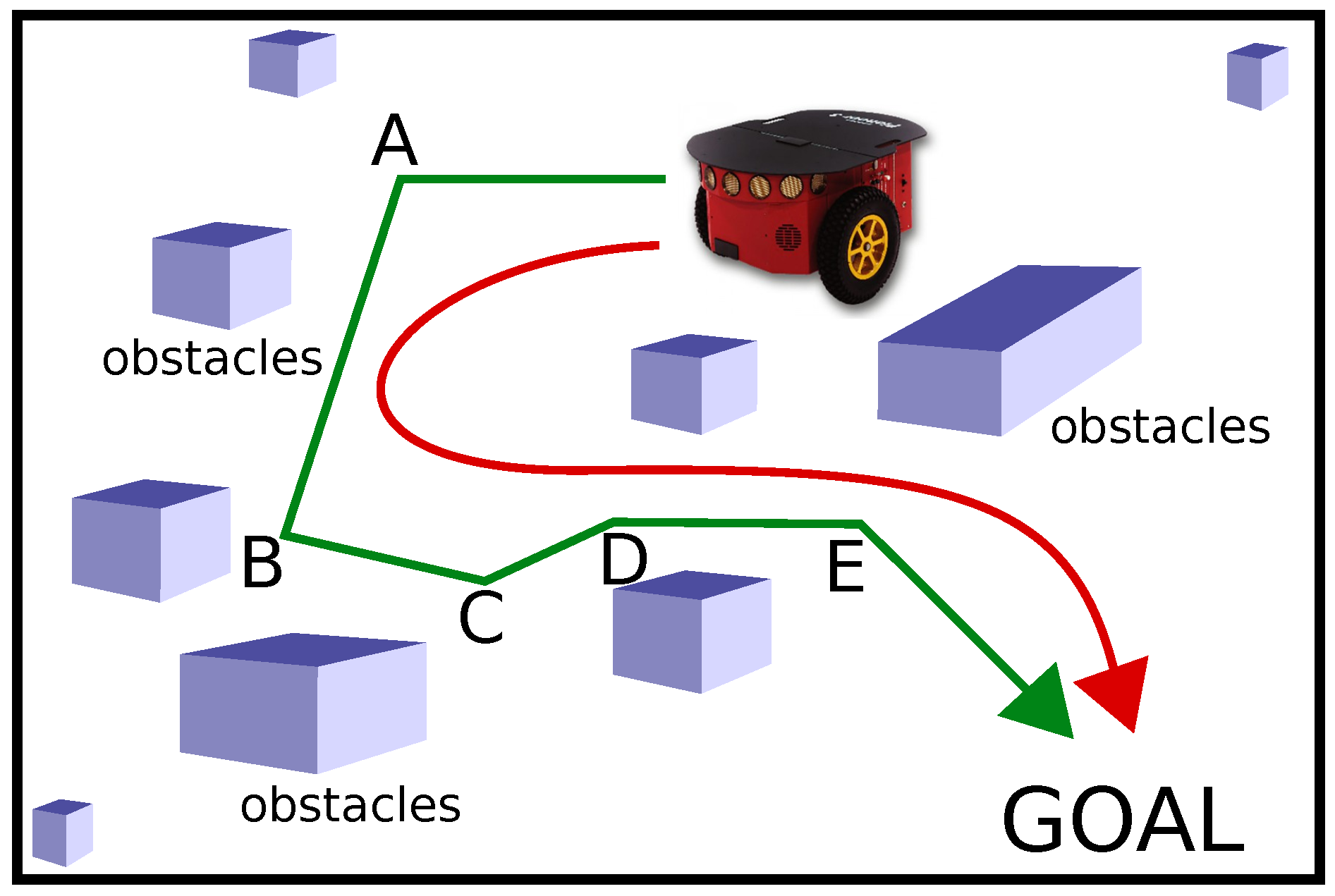 Robot Navigation problem
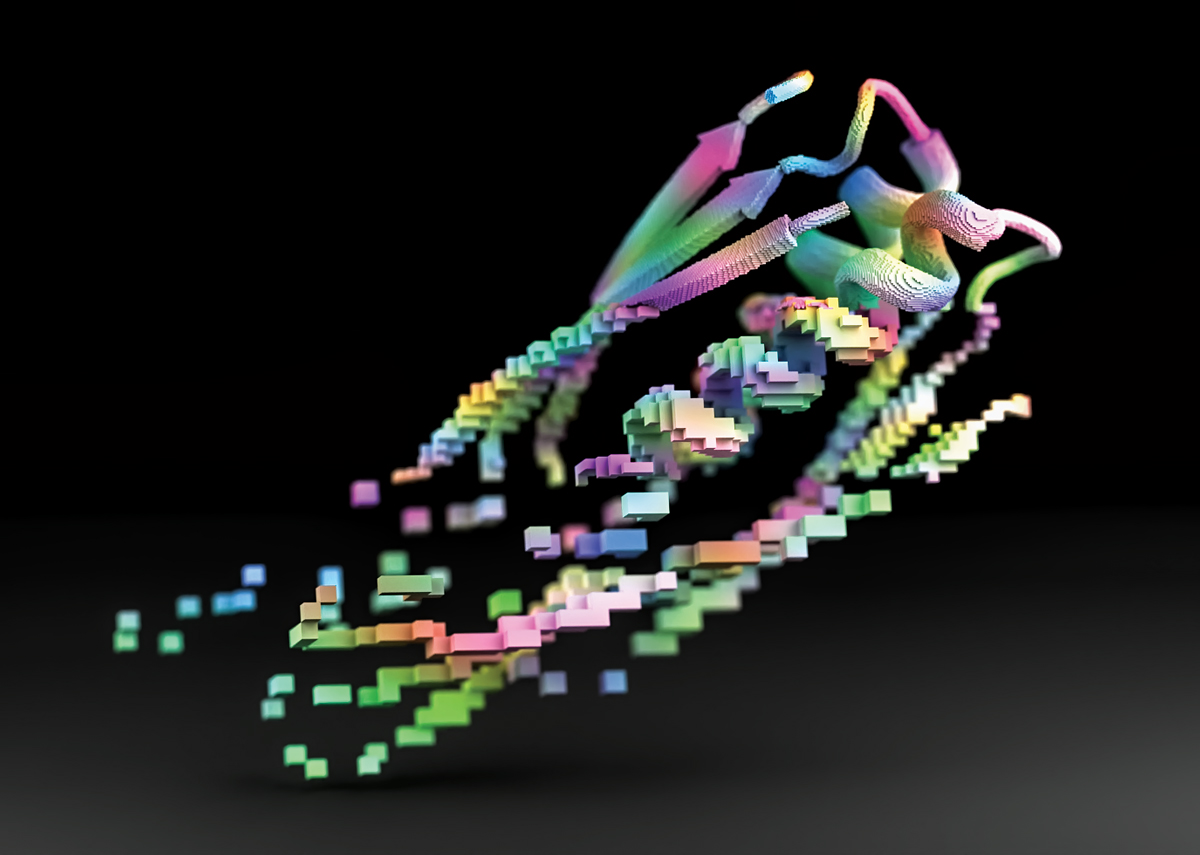 PROTEIN DESIGN
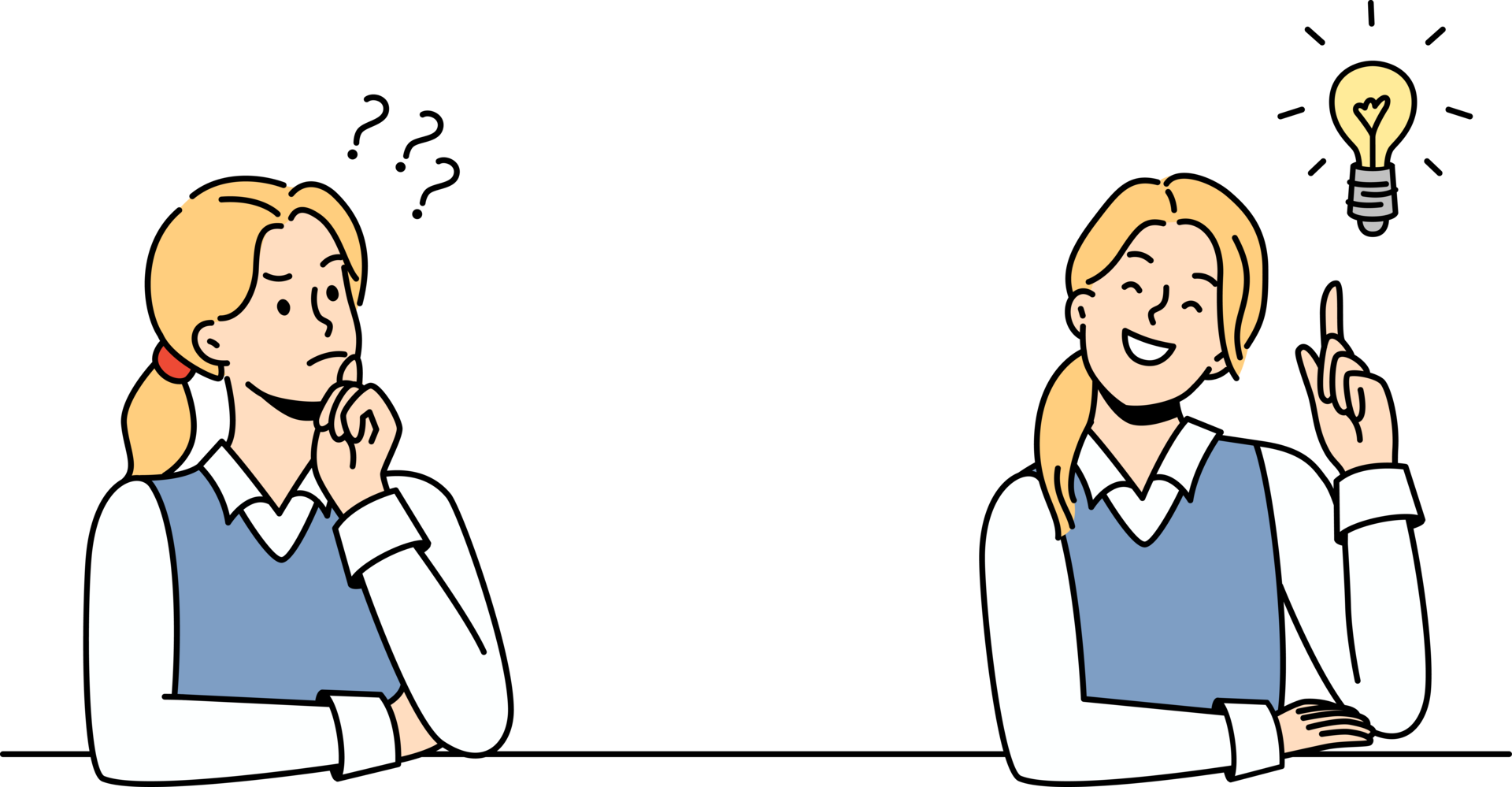 FIND SOLUTION
Searching – find the right solution sequence
Search Tree
Root node, Parent node and Leaf nodes 
Expand the search tree
Set of leaf nodes available for expansion at any given point is called “frontier”
Expansion terminates at a solution or no more states to expand
General Tree Search Algorithm
(problem)
TREE-SEARCH
function
returns an solution or failure
Initialize frontier using initial state of problem
loop do
if frontier is empty, return failure
chose a leaf node and remove from frontier
if node contains goal state, return solution
Expand node, add children to frontier
Search strategy decides which state to expand next
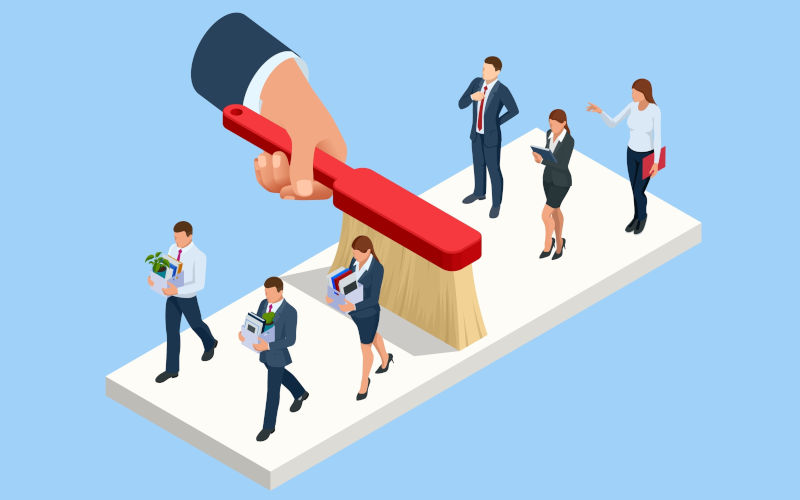 REDUNDANCY
General Graph Search Algorithm
(problem)
GRAPH-SEARCH
function
returns an solution or failure
Initialize frontier using initial state of problem
Initialize explored set to be empty
loop do
if frontier is empty, return failure
chose a leaf node and remove from frontier
if node contains goal state, return solution
add node to the explored set
Expand node, add children to frontier if not in the explored set
Graph Search avoids redundancy and loopy paths
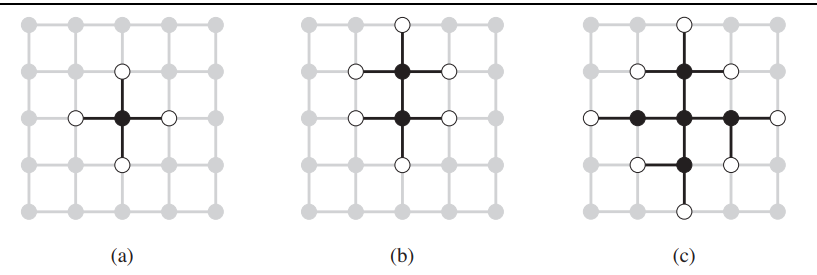 Graph Search separation property illustration
Infrastructure for Search Algorithms
For each node n of the tree:
n.STATE  - state space
n.PARENT – node in the search tree that generated this node
n.ACTION – action applied by parent to reach here
n.PATH-COST –cost of path from initial state to this node
Computing data for child nodes
(problem,parent,action)
CHILD-NODE
function
returns a node
return a node with
STATE = problem.RESULT(parent.STATE, action)
PARENT=parent
ACTION=action
PATH-COST=parent.PATH_COST +
problem.STEP-COST(parent.STATE, action)
Maintenance of frontier
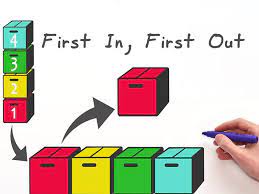 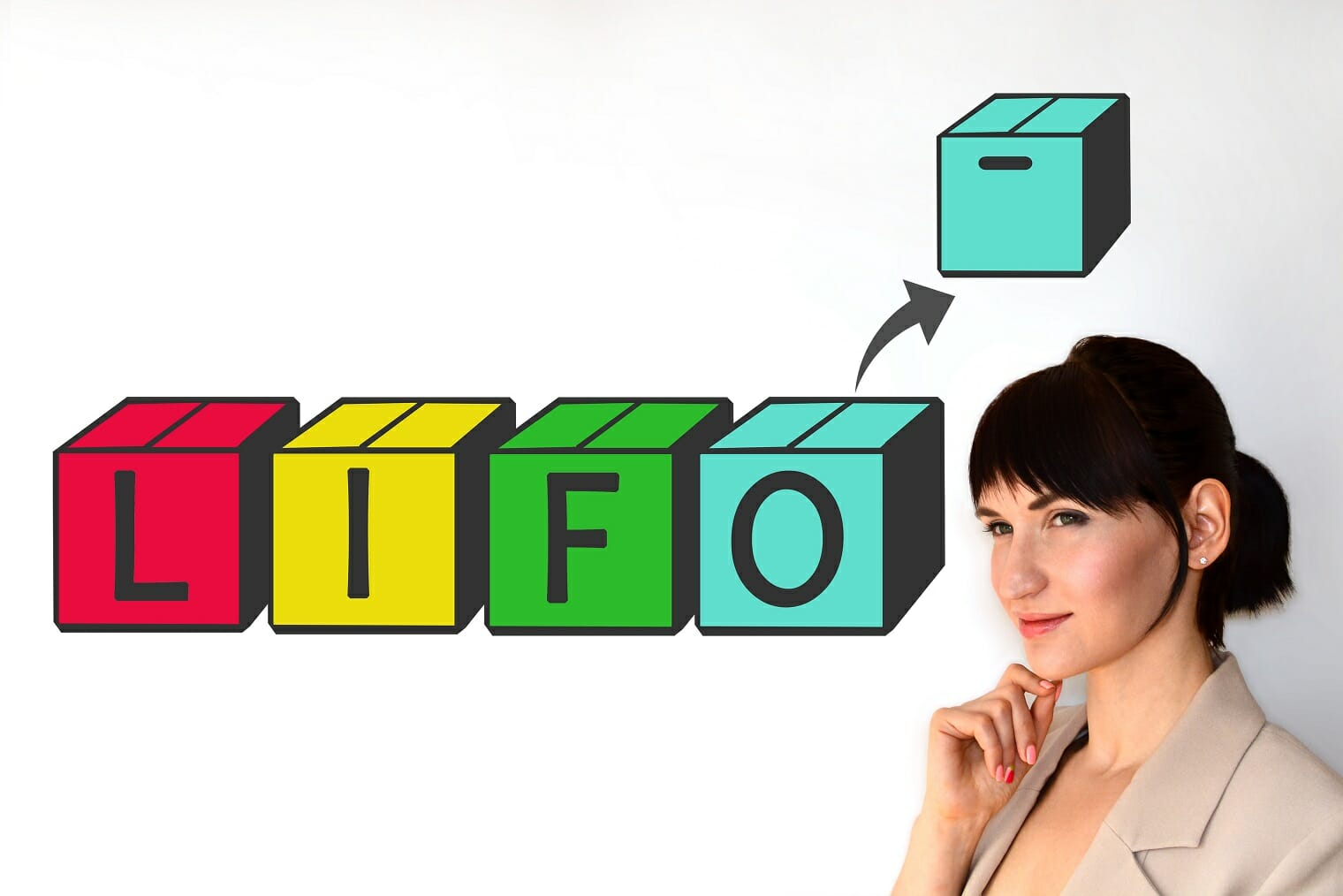 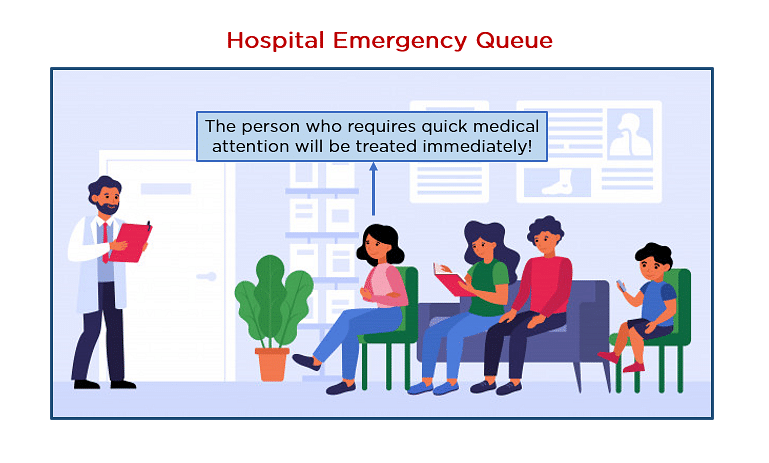 PRIORITY QUEUE
Maintenance of explored set
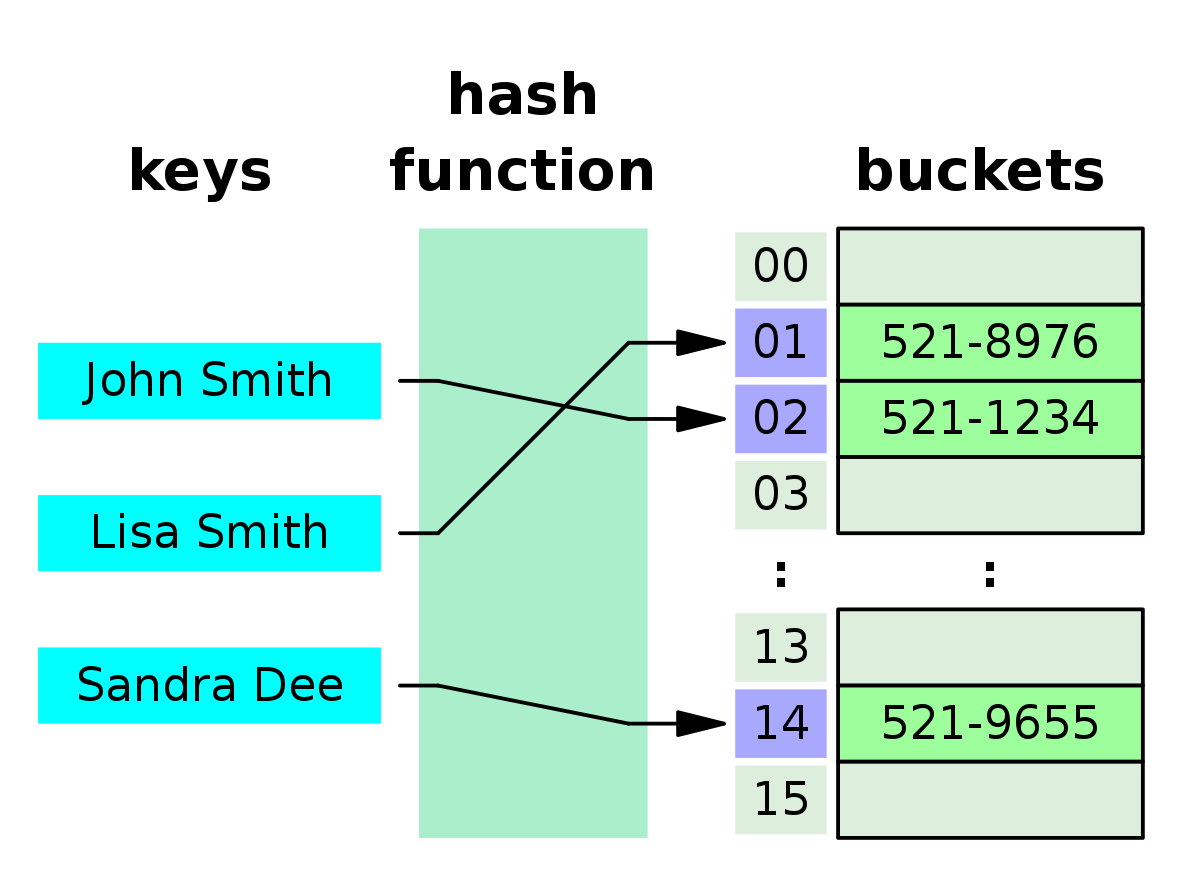 Use of canonical forms
Measuring problem solving performance
Completeness 
Optimality
Time complexity
Space complexity
Complexity measured for search trees using:
Branching factor or number of successors of any node
Depth of shallowest goal node
Search cost based on the time
Total cost=Search cost+Path cost
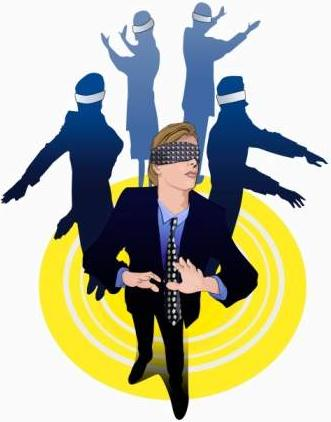 BLIND SEARCH OR UNINFORMED STRATEGIES
WHERE SIMPLY NODE EXPANSION HAPPENS
AND DISTNICTION BETWEEN GOAL AND NONGOAL STATE IS MADE.
NO WAY TO TELL ONE NODE IS PROMISING THAN OTHERS
Breadth First Search
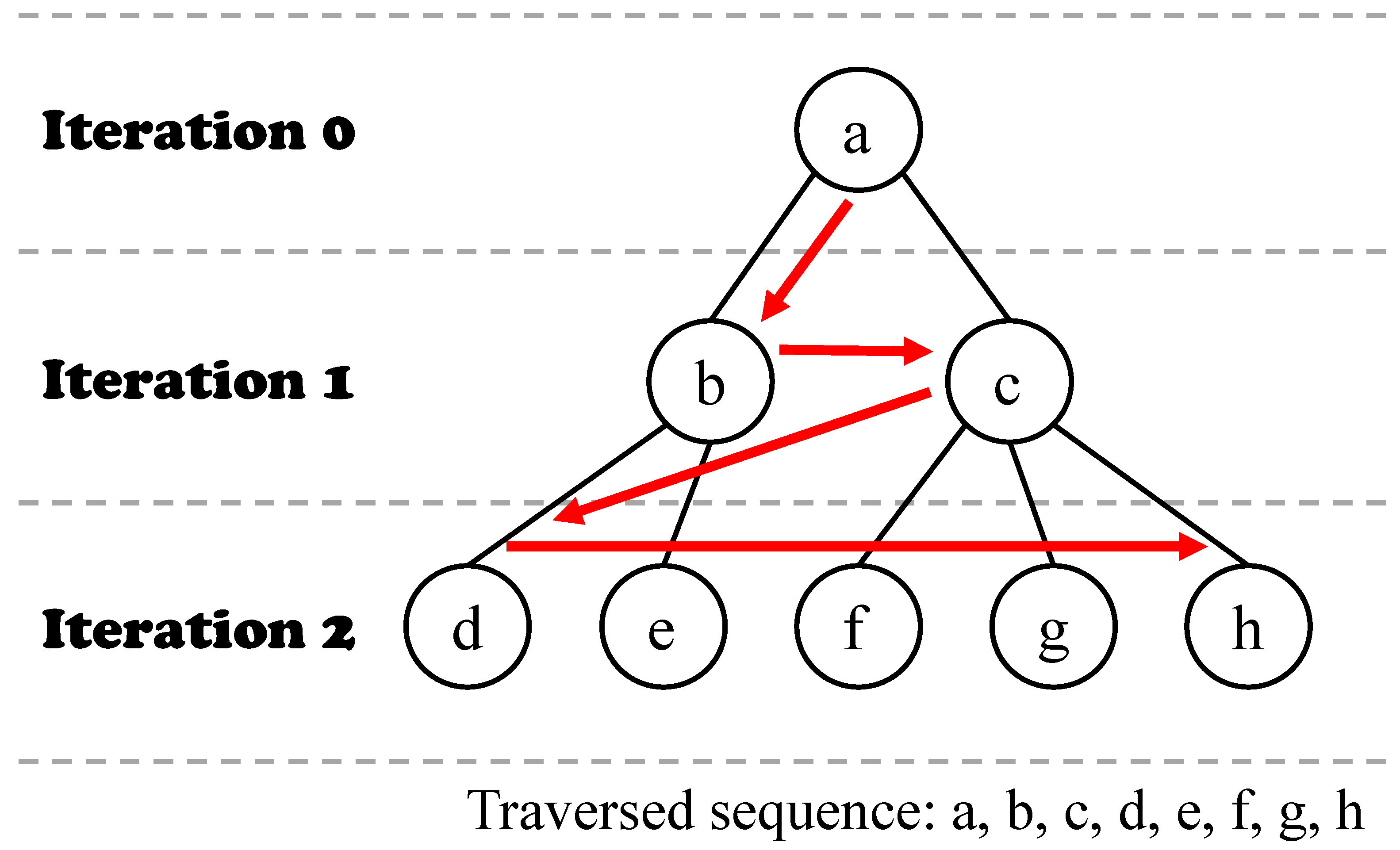 Breadth First Search Algorithm
(problem)
BFS
function
returns a solution or failure
node<- root node
If problem.GOAL-TEST(node.STATE)
returns a SOLUTION(node)
frontier=FIFO queue with node
explored=empty set
loop do
if EMPTY(frontier), return failure
node=POP(frontier)
add node.STATE to explored set
for each action in problem.ACTION(node.STATE)
child<-CHILD_NODE(problem,node,action)
if child.STATE is not in explored or frontier
if problem.GOAL_TEST(child.STATE)
     then return SOLUTION
frontier<- INSERT(child,frontier)
Time and space complexity of BFS
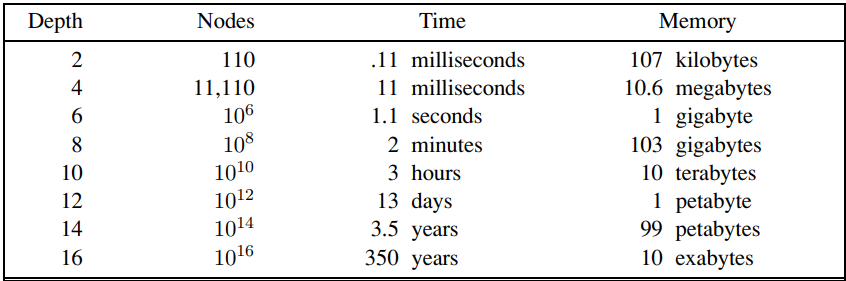 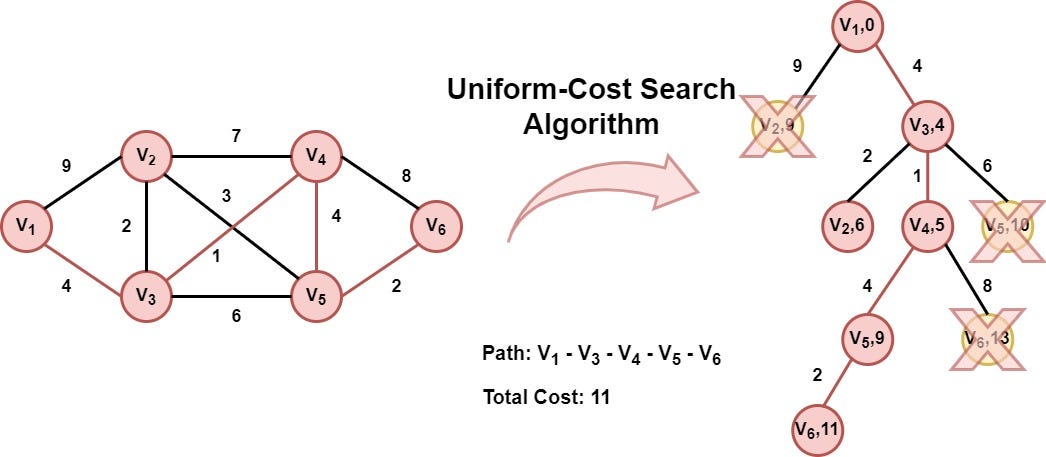 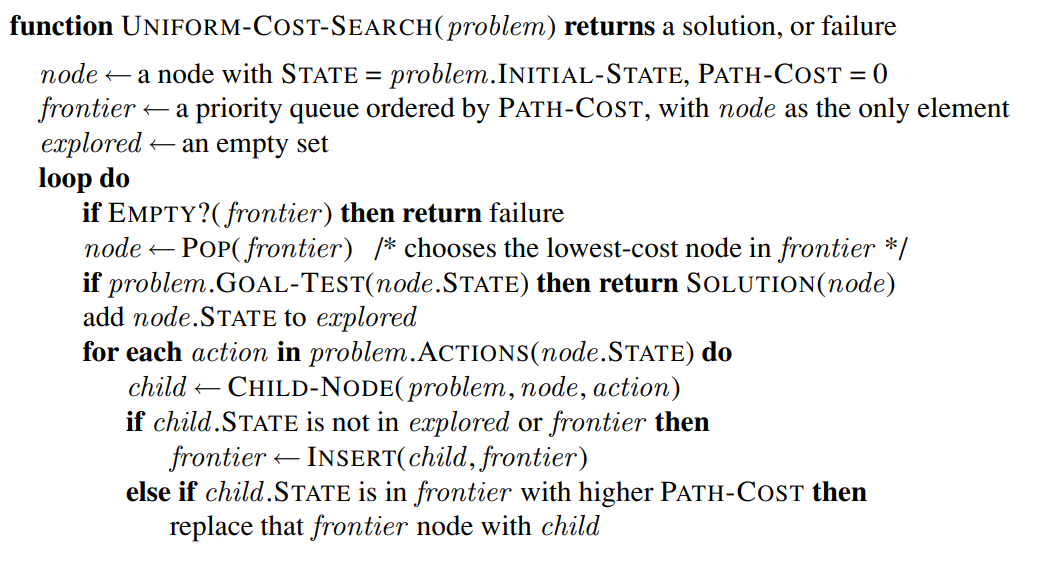 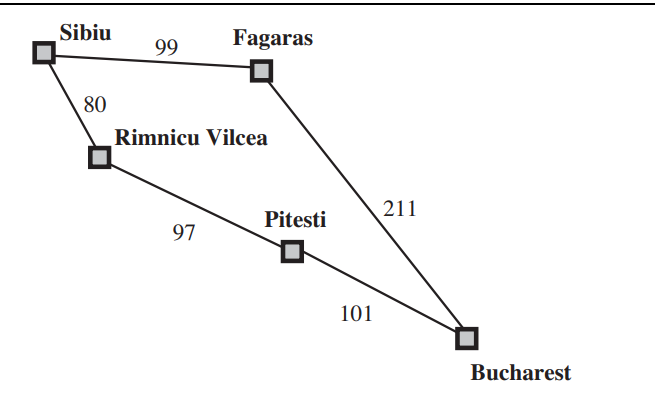 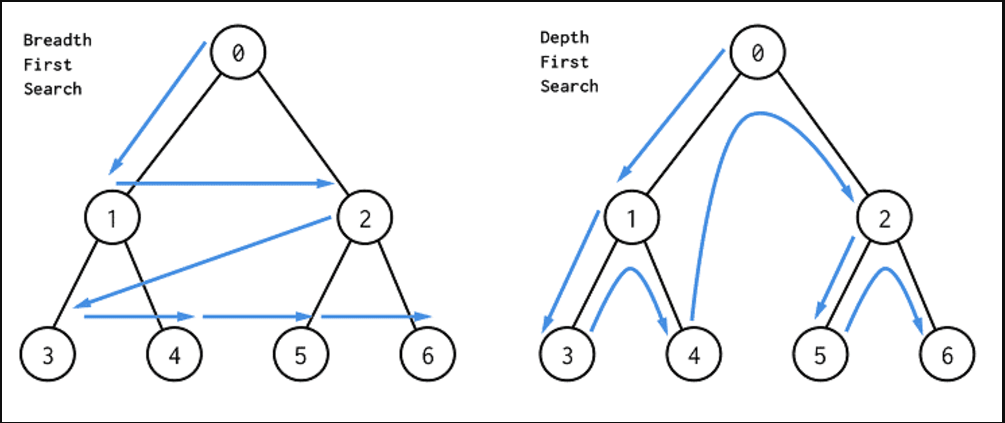 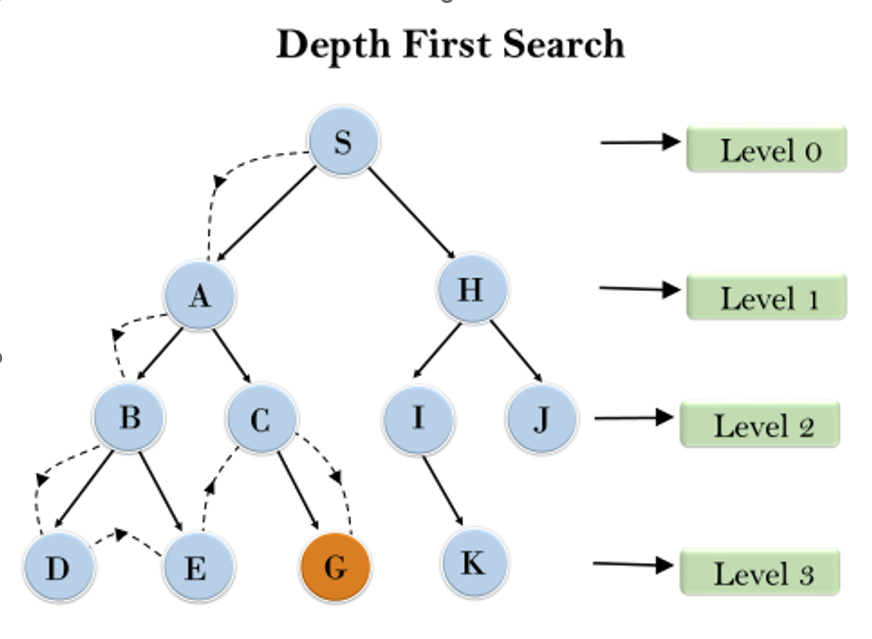 Depth First Search
Algorithm same as BFS, but frontier implemented using Stack (LIFO)
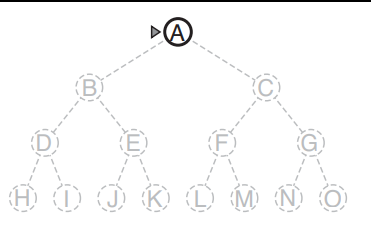 Problem : A to M
Solve stepwise
Space Complexity=O(bm)
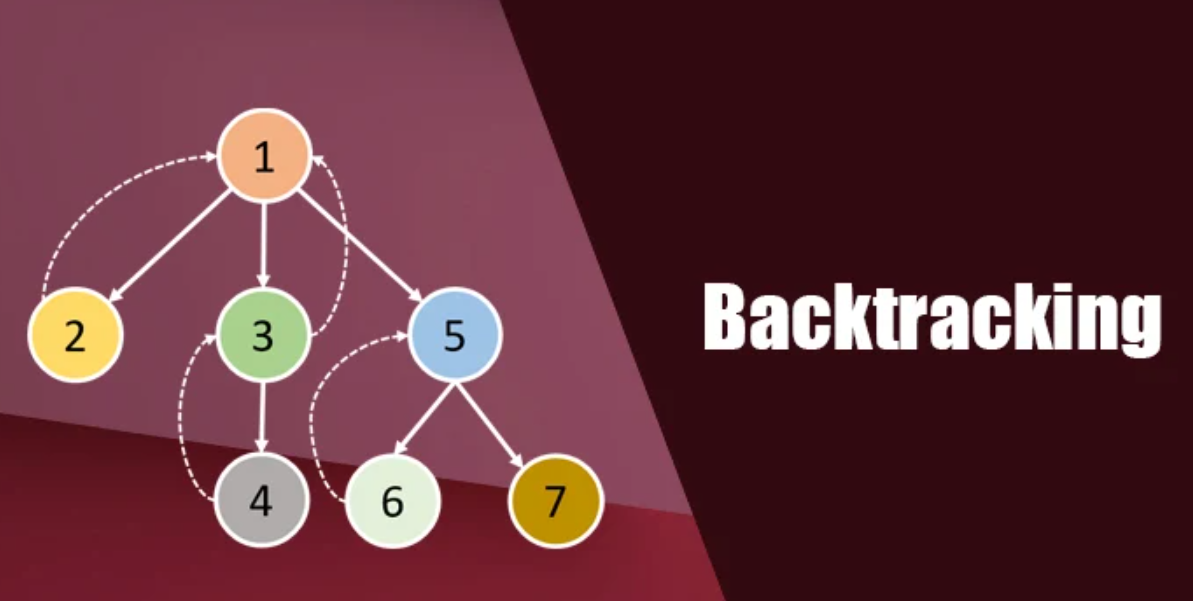 Generate only one successor at a time
Space Complexity=O(m)
Depth Limited Search Algorithm (DLS)
A depth-limited search algorithm is similar to DFS with a predetermined limit.
the node at the depth limit will treat as it has no successor nodes further. 
can solve the drawback of the infinite path in the DFS
Depth-limited search can be terminated with two Conditions of failure:
Standard failure value (SFV): It indicates that problem does not have any solution.
Cutoff failure value (CFV): It defines no solution for the problem within a given depth limit.
Limit=2
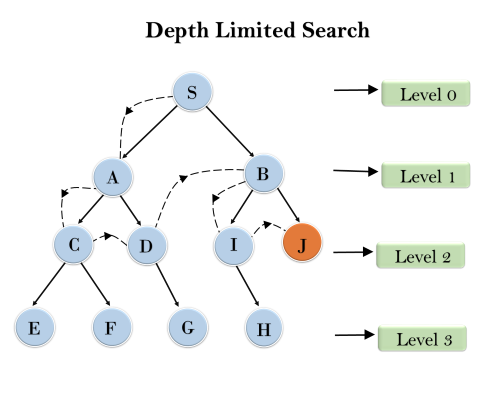 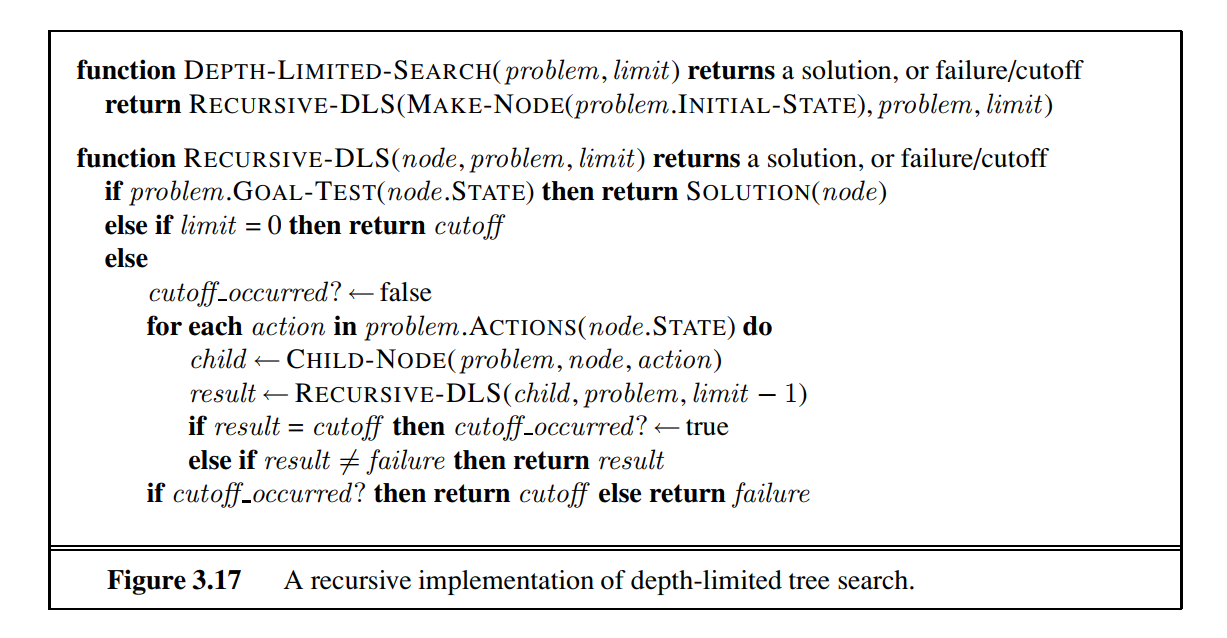 Advantages:
Depth-limited search is Memory efficient as the diameter of search state space is reduced.

Disadvantages:
DLS can have a disadvantage of incompleteness.
It may not be optimal
Iterative Deepening Search
A
B
C
E
G
D
F
IDS combines depth-first search’s space-efficiency and breadth-first search’s fast search (for nodes closer to root). 
It calls DFS for different depths starting from an initial value. In every call, DFS is restricted from going beyond given depth.
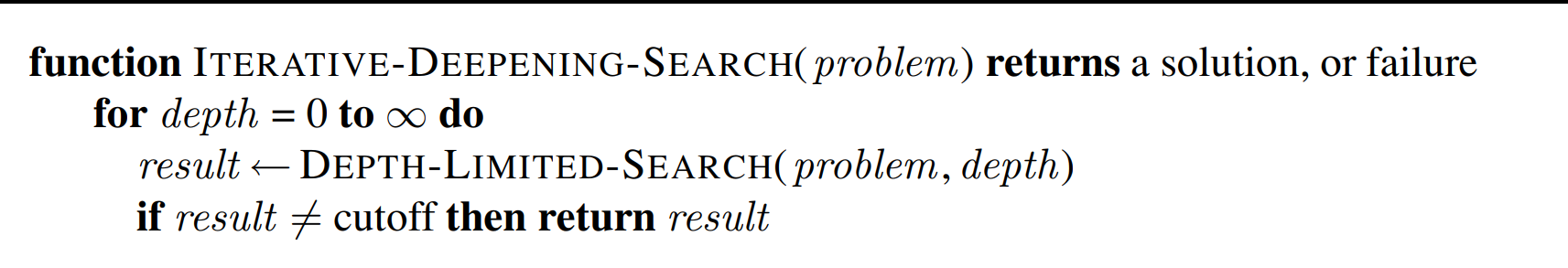 Preferred when the search space is large and the depth of the solution is not known
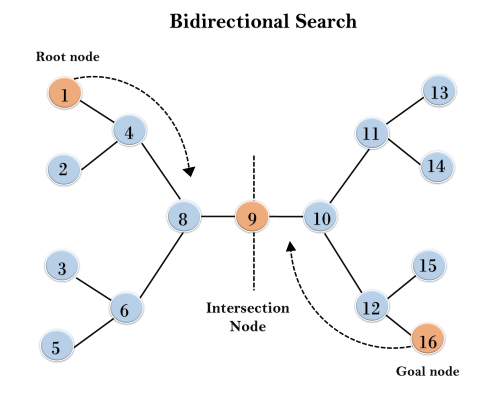 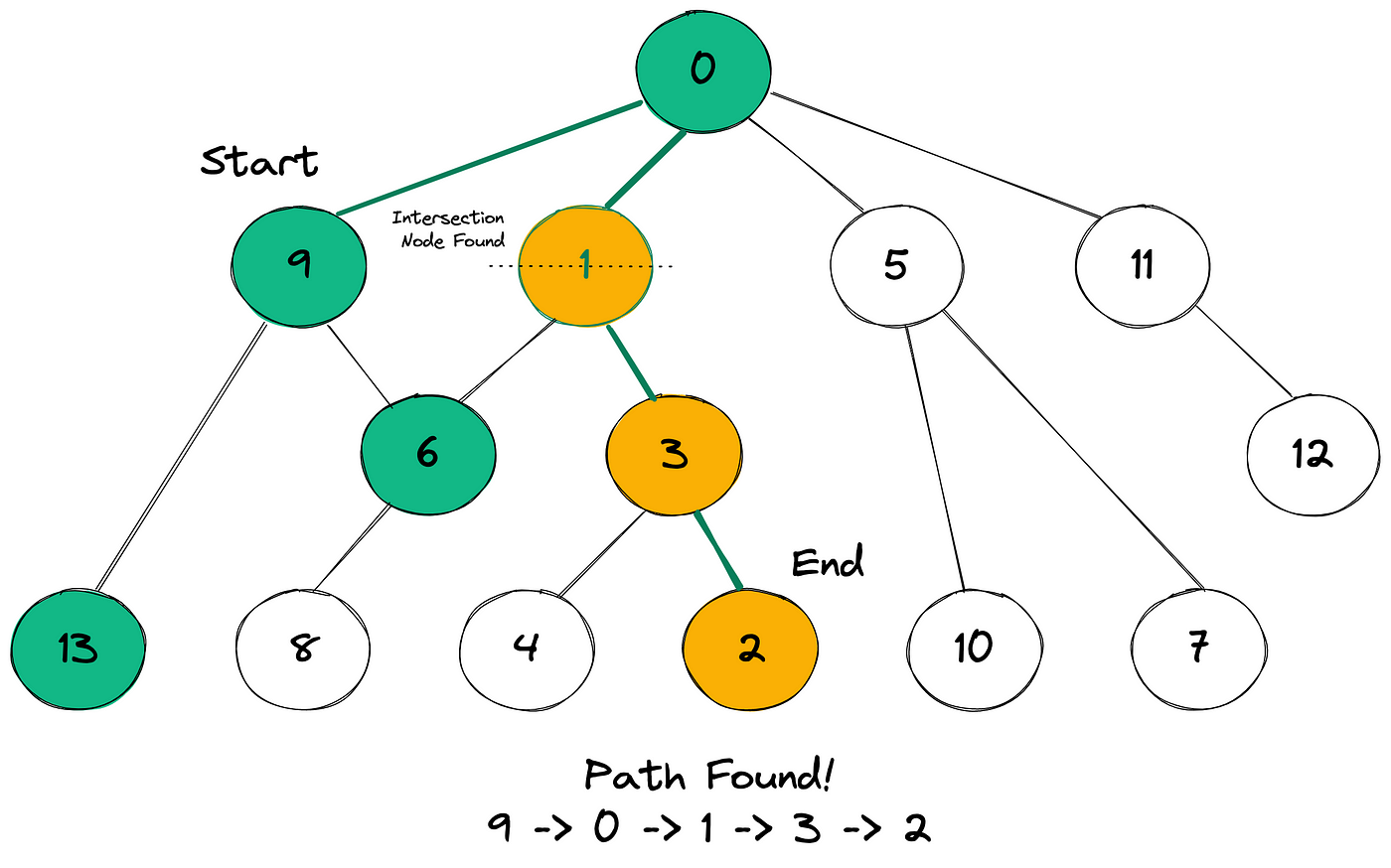